BSC-ES Performance team updates from IMMERSE and ESiWACE2 H2020 projects
Miguel Castrillo
BSC-ES Performance Team, Computational Earth Sciences
22/04/2020
NEMO HPC Group
The Performance Team in BSC Earth Sciences
Barcelona Supercomputing CenterCentro Nacional de Supercomputación
BSC-CNS objectives
R&D in Computer, Life, Earth and
Engineering Sciences
Supercomputing services
to Spanish and EU researchers
PhD programme, technology transfer,  public engagement
Spanish Government                                  60%
Catalan Government    		          	30%
Univ. Politècnica de Catalunya (UPC)      10%
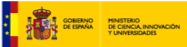 BSC-CNS is
a consortium
that includes
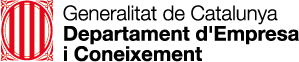 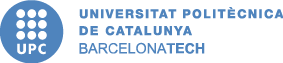 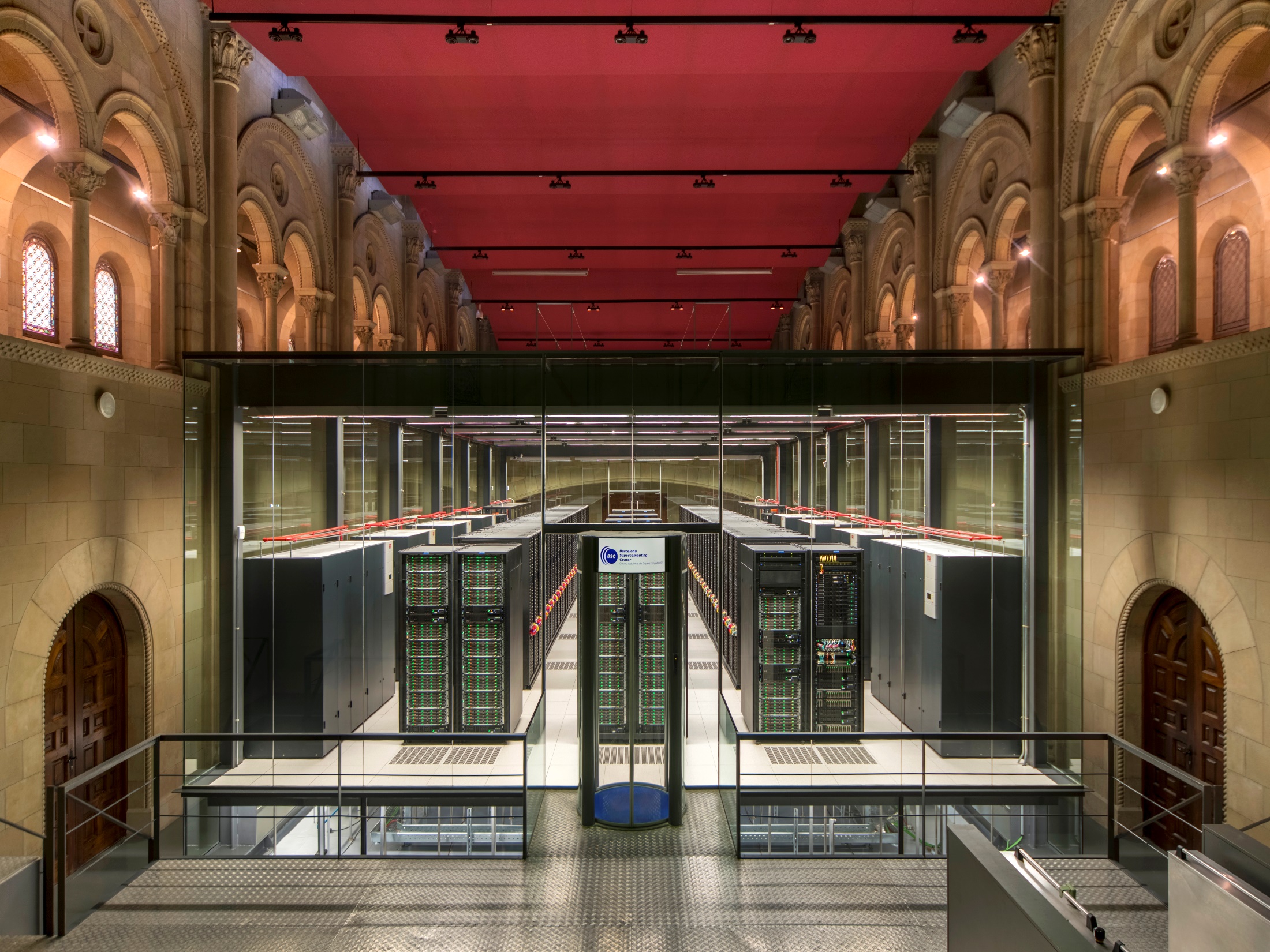 MareNostrum 4
Total peak performance: 13,7 Pflops
General Purpose Cluster: 	11.15 Pflops		(1.07.2017)
CTE1-P9+Volta: 			1.57 Pflops 		(1.03.2018)
CTE2-AMD: 				0.52 Pflops 		(2020)
CTE3-Arm V8: 			0.5 Pflops		(2020)
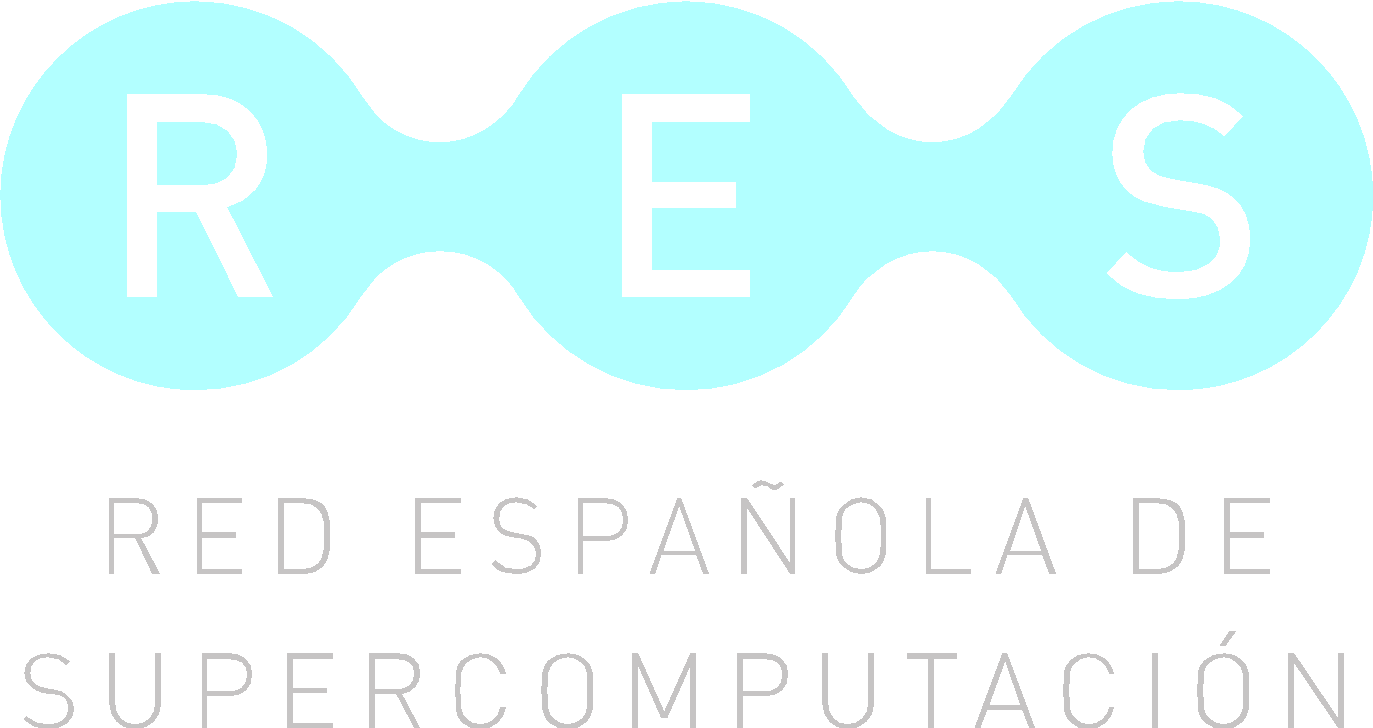 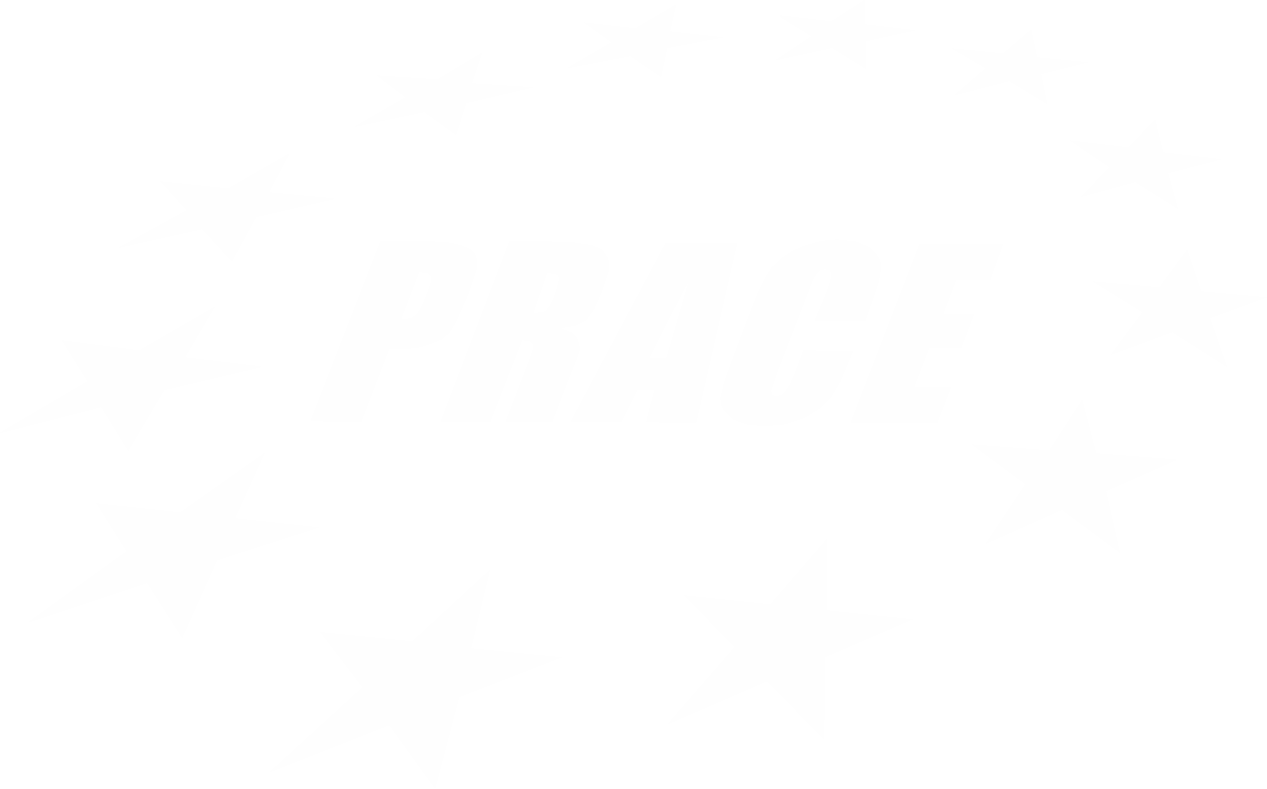 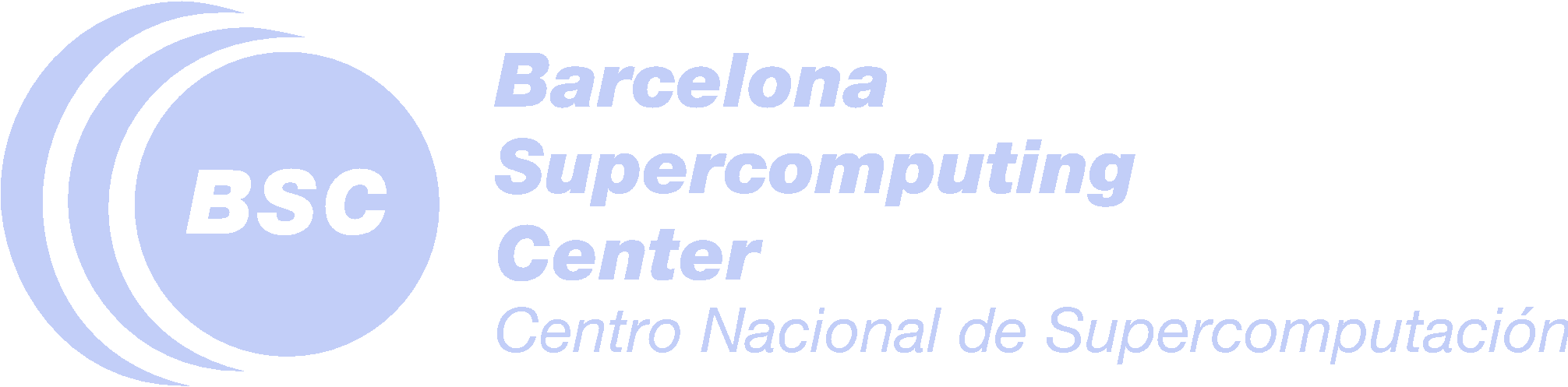 Access: bsc.es/res-intranet
Access: prace-ri.eu/hpc_acces
MareNostrum 1
 2004 – 42,3 Tflops
1st Europe / 4th World
New technologies
MareNostrum 2
2006 – 94,2 Tflops
1st Europe / 5th World
New technologies
MareNostrum 3
 2012 – 1,1 Pflops
12th Europe / 36th World
MareNostrum 4
2017 – 11,1 Pflops
2nd Europe / 13th World
New technologies
MareNostrum 5. A European pre-exascale supercomputer
Hosting Consortium:
200 Petaflops peak performance (200 x 1015)
Experimental platform to create supercomputing technologies “made in Europe”
Spain
Portugal
Turkey
Croatia
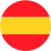 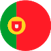 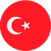 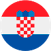 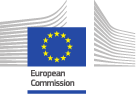 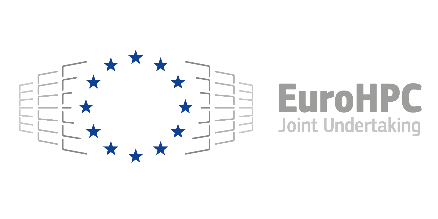 223 M€ of investiment
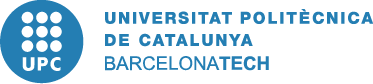 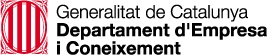 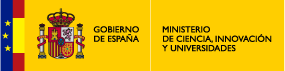 ESiWACE2
BSC-ES involvement in ESiWACE2
Task  1.1:  Develop  infrastructure for production-mode  configurations 
Introduce XIOS in EC-Earth, NEMO Mixed Precision...
Task 1.2: Develop production-mode configurations
EC-Earth: 16 km (TL1279) atmosphere coupled to a 1/12 degree (~8 km) ocean
Task 1.3: Port models to pre-exascale EuroHPC systems
Port EC-Earth ~10km to MareNostrum5
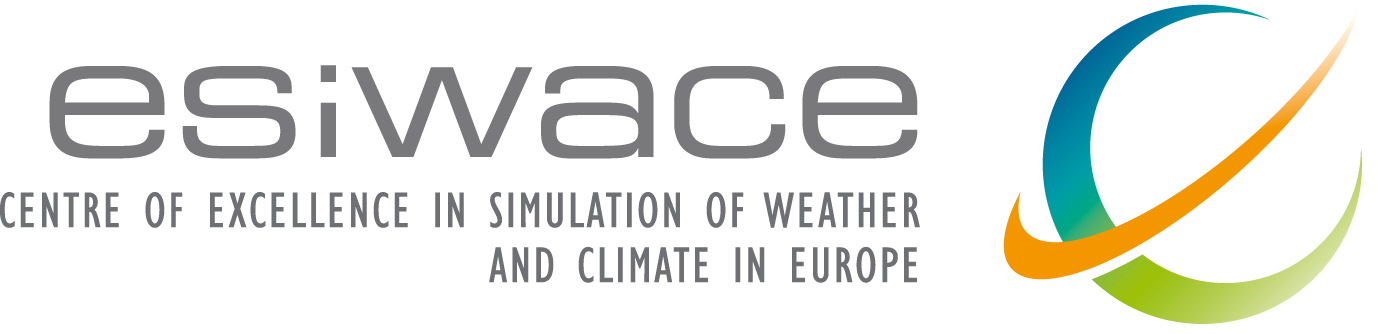 EC-Earth4
Development of a mixed precision mode for NEMO 4.2. Port EC-Earth3 Ocean configurations.
Set up PISCES for NEMO 4 (plus Age and CFCs). Pending on funding, develop PISCES-lite for HR.
XIOS integration into OpenIFS 43r3. XIOS benchmarking and computational evaluation to improve I/O efficiency.
Scientific and computational evaluation (in collaboration with other institutions) of EC-Earth4 in MP mode (OpenIFS-SP, NEMO-MP).  
Profiling studies to ensure that the eventual main bottlenecks of EC-Earth4 are highlighted and their solution studied.
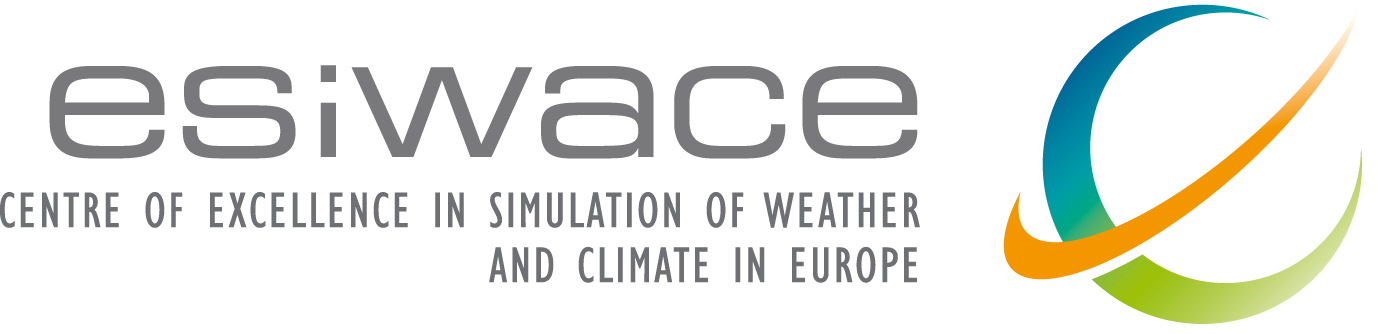 NEMO Mixed Precision implementation
a) BSC developing a prototype based on NEMO 4.0.1; Further testing done at ECMWF with this version.
b) Provide demonstrator for NEMO ST (how? => Scientific Publication, Branch in NEMO rep.) (BSC)
c) Prepare minimal list of changes for merge party that could enter next NEMO version (BSC+ ECMWF together)
d) Prepare tools for automation to make sure that all the workflow that goes from identifying sensitive variables to a final implementation can be reapplied to any version of the code. (BSC, April 2020)
e) Provide a mixed-precision branch at the NEMO SVN starting after the merging party. (BSC, April 2020)
f) Provide scientific evaluation and progress idealised test cases motivated by single precision evaluation and beyond (throughout 2020) (ECMWF); (Discussion on intercomparison test cases at Commodore Workshop, January 2020).
g) By end 2020, ECMWF anticipates to have a working version of NEMO + SI3 in mixed precision for DA, medium-range and extended-range ocean prediction in forced and coupled mode. Potential changes will be included into the Mixed-precision branch. (ECMWF+BSC task).
NEMO Mixed Precision implementation
After the sensitive variables have been identified it is time to think on the actual implementation of the code.

Highlights:
We are using a new key_single:
Activating this key will set the working precision to single.
Compiling without this key will yield a version of the code in double precision, that shall pass all the sette tests.
Oriol Tintó (BSC) & Sam Hatfield (ECMWF)
IMMERSE
BSC-ES involvement in IMMERSE
T4.1:​ Efficient exploitation of memory hierarchies and hardware peak performance
Assessment of the performance impact
T4.3: Efficient IOs and diagnostics for operational systems
Offload NEMO model diagnostics to GPUs
T4.4: Load balancing for AGRIF massive multigrid capability
Efficiency assessment for high-resolution configuration
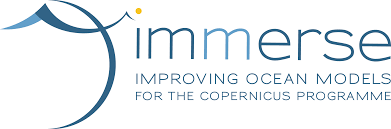 NEMO timeline in BSC-ES performance
TYPE-C
2019
2020
2021
2022
COPERNICUS CMEMS Final report: ORCA036 profiling
IS-ENES3 M8.4: Definition of the optimization strategy
IMMERSE MS25: First setup of online diagnostics
ESiWACE2 D1.2: Model inter-comparison
IMMERSE MS34: Final setup of online diagnostics
ESiWACE2 D1.1: Production mode configurations
ESiWACE2 D1.3: Scalability for pre-exascale systems
IS-ENES3 D8.5: Update NEMO code
IMMERSE D4.1: Activities during 2019
IS-ENES3 D4.3: CPMIP metrics & performance
IMMERSE D4.3: AGRIF performance
IMMERSE D4.4: Node performance
IMMERSE D4.5: Report online diagnostics
NEMO 4.2 beta
* Bold indicates BSC is the lead
From ORCA2 to ORCA36
Global 1/36° (ORCA36): context
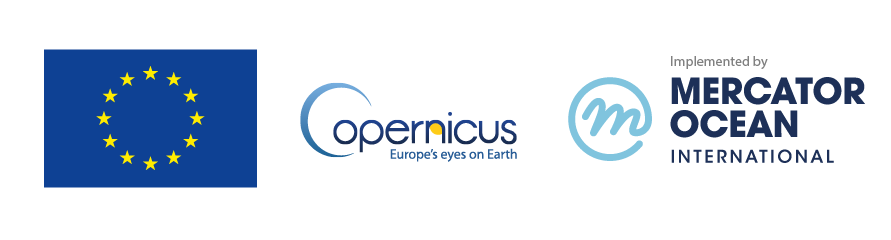 Model configuration for future CMEMS/MOI global forecasting and reanalysis systems

Based on NEMO 4 

Projects:

IMMERSE (EU H2020): 
demonstrator for developments in NEMO 4 (HPC dvpts) 
with CMCC and Ocean-Next

ESIWACE2 (EU H2020): 
demonstrator for « production runs at unprecedented resolution on pre-exascale supercomputers »
with CMCC
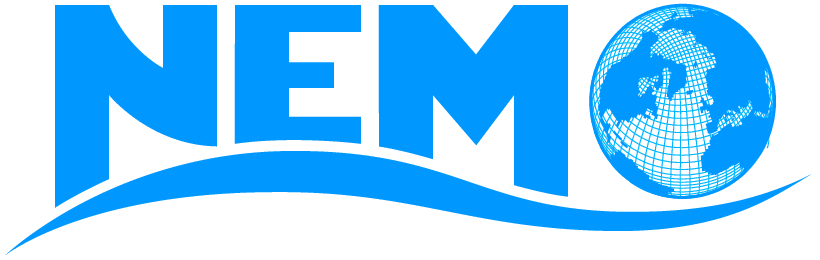 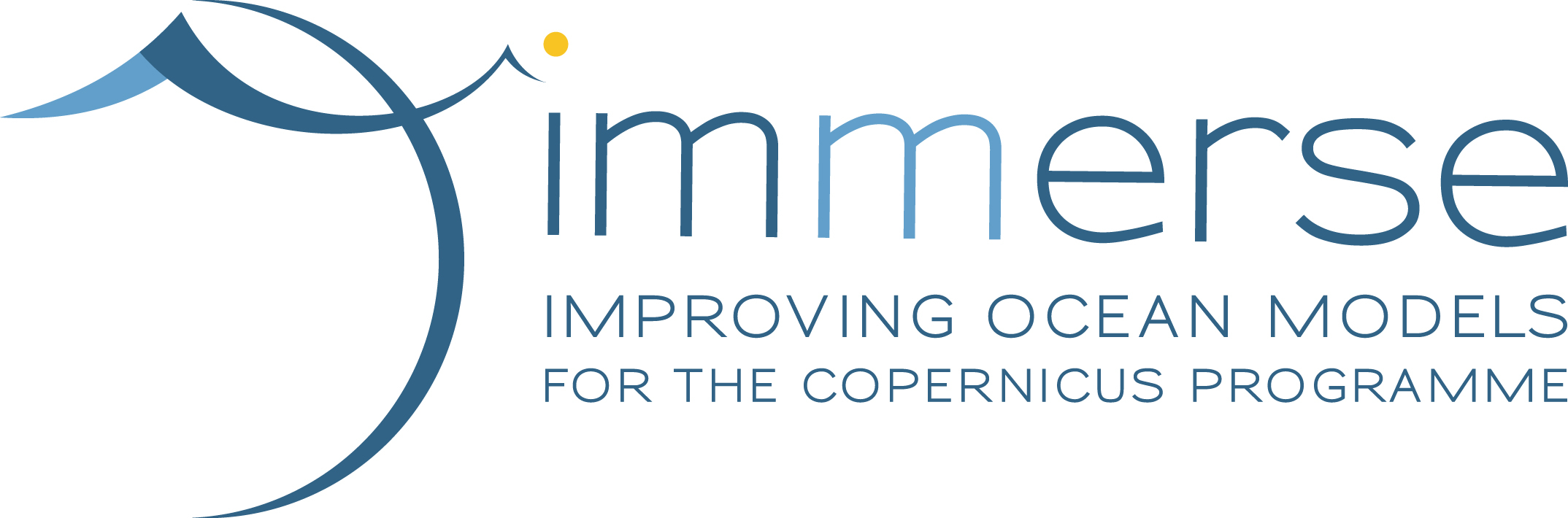 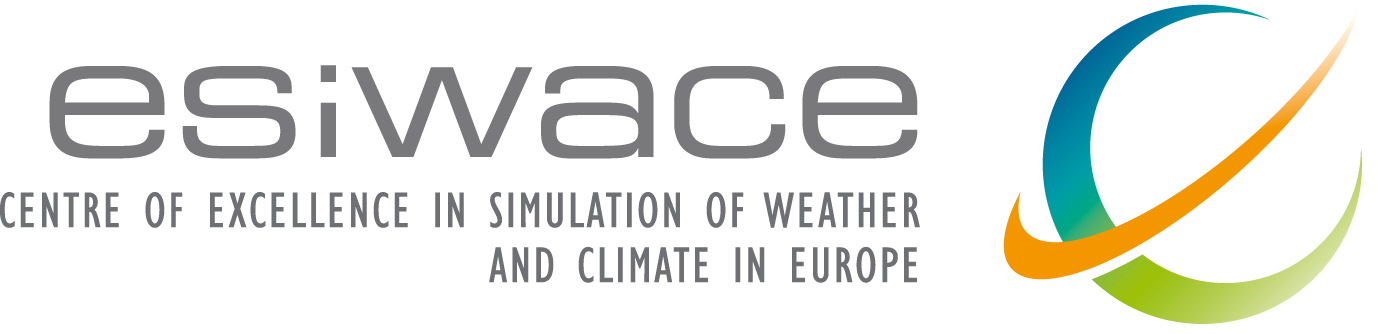 Global 1/36° (ORCA36): context
Collaborations:

CMEMS contract with BSC:
« 87-GLOBAL-CMEMS-NEMO: EVOLUTION AND OPTIMISATION OF THE NEMO CODE USED FOR THE MFC-GLO IN CMEMS » : 
NEMO HPC performances, especially with global 1/36°

CMEMS contract with CNRS/IGE/MEOM team:
« 2-GLO-HR Evolution of CMEMS Global High Resolution MFC »

sensitivity of NEMO solutions to numerical and parametric choices in realistic configurations
an Atlantic (20S-81N) 1/12° configuration with AGRIF zooms (1/12° to 1/48° and 75 to 200 vertical levels)

Definition of metrics to assess resolved fine-scale structures 
Small scale vorticity variance, KE wavenumber spectra, regularity of resolved fields at the grid scale,submesoscale vertical buoyancy flux, fine scale horizontal gradient of surface buoyancy
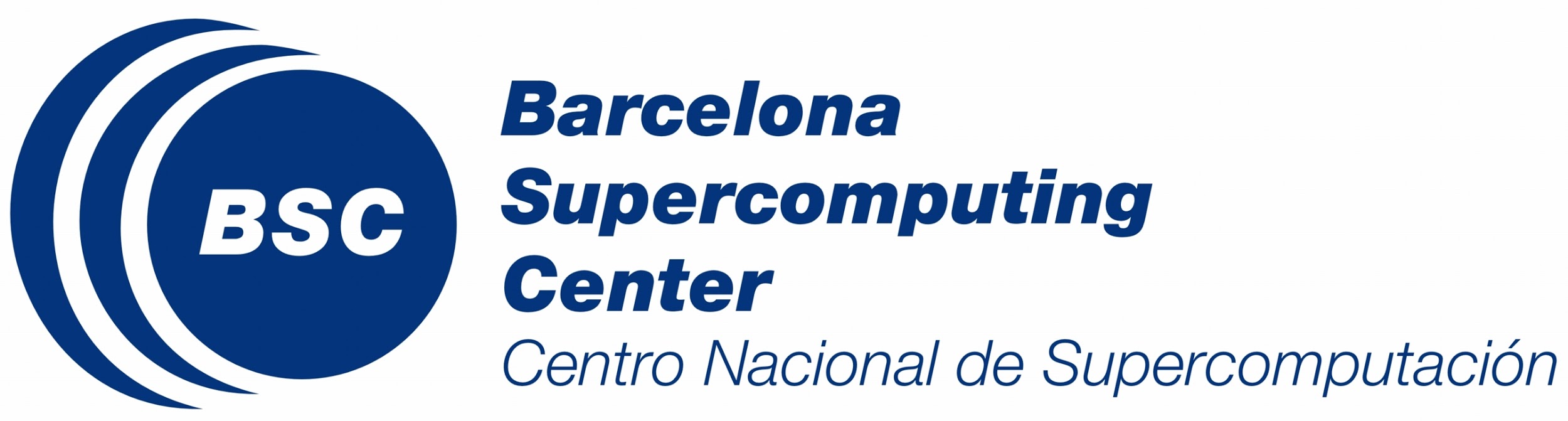 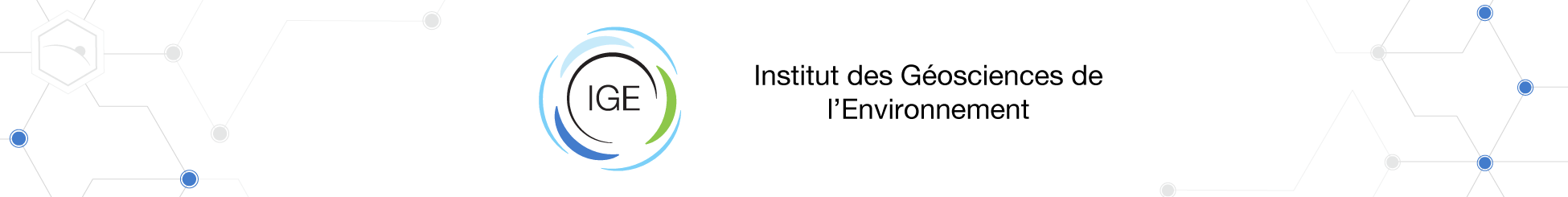 From ORCA2 to ORCA36
ORCA: Curvilinear tripolar grid family without singularity point inside the computational domain. It has two north mesh poles placed on lands.
x9.4
x14
x10,650
x9
x9
ORCA36
Configurations
ORCA36 in MareNostrum4
Resources constraints
Interpolation from G2V4 to grid model for CI
¼° (ORCA025)                1/12° (ORCA12)                1/36°(ORCA36)            1/36°(ORCA36)
                                                                                              IC smooth                    IC no smooth
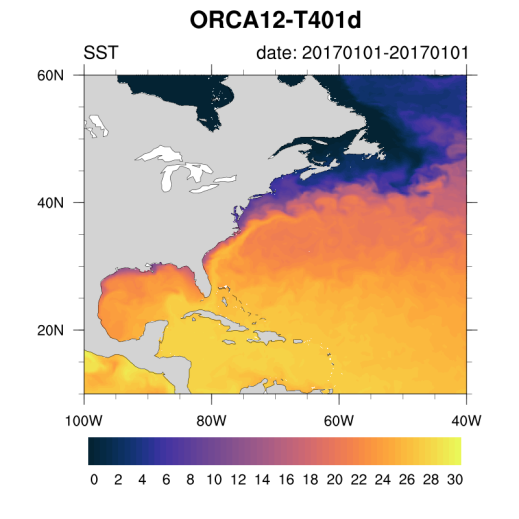 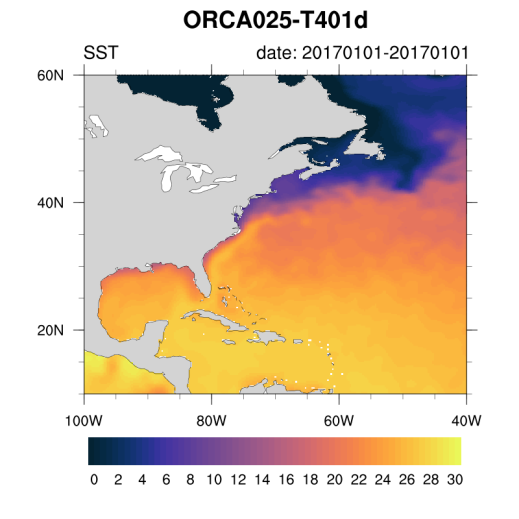 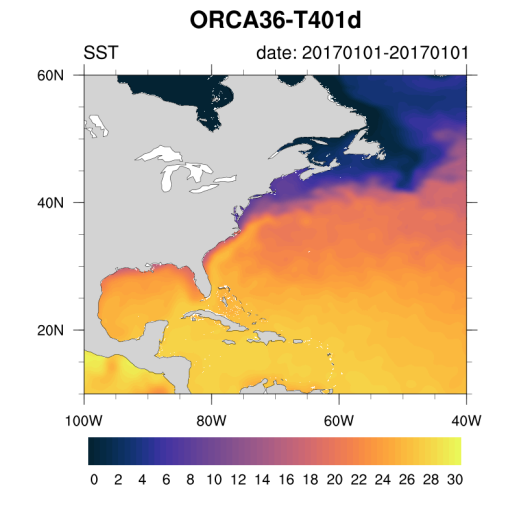 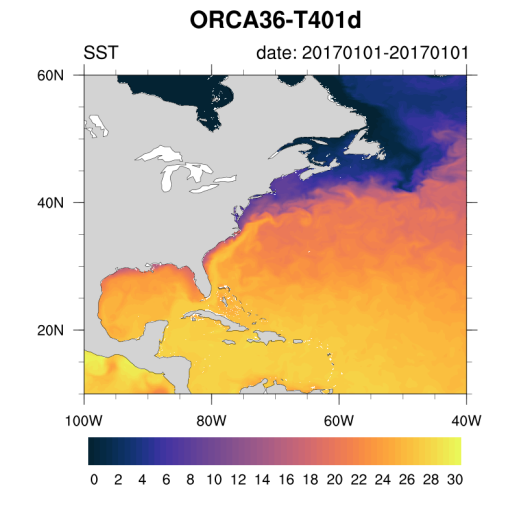 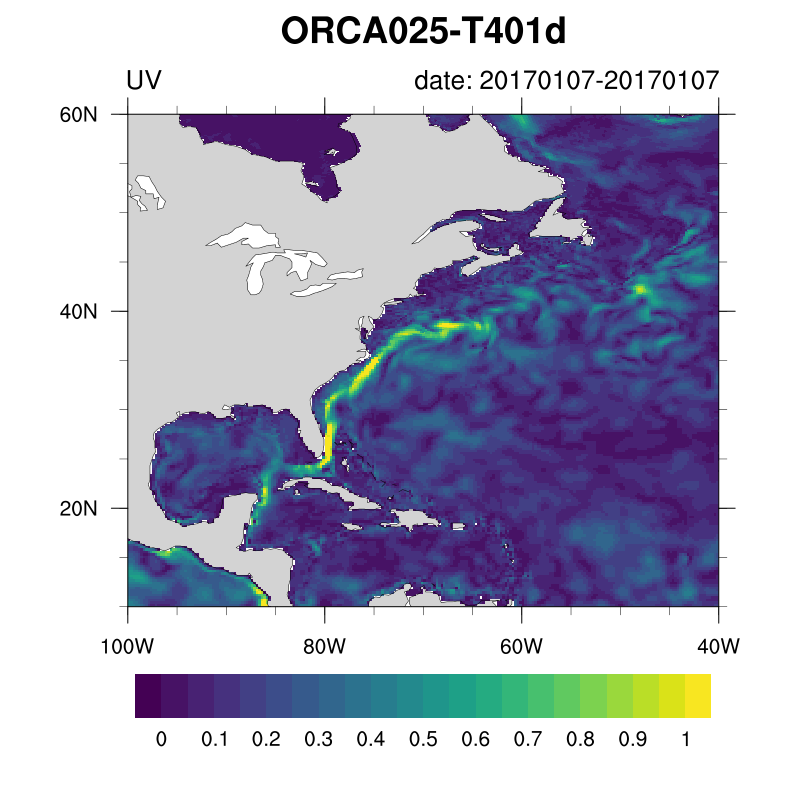 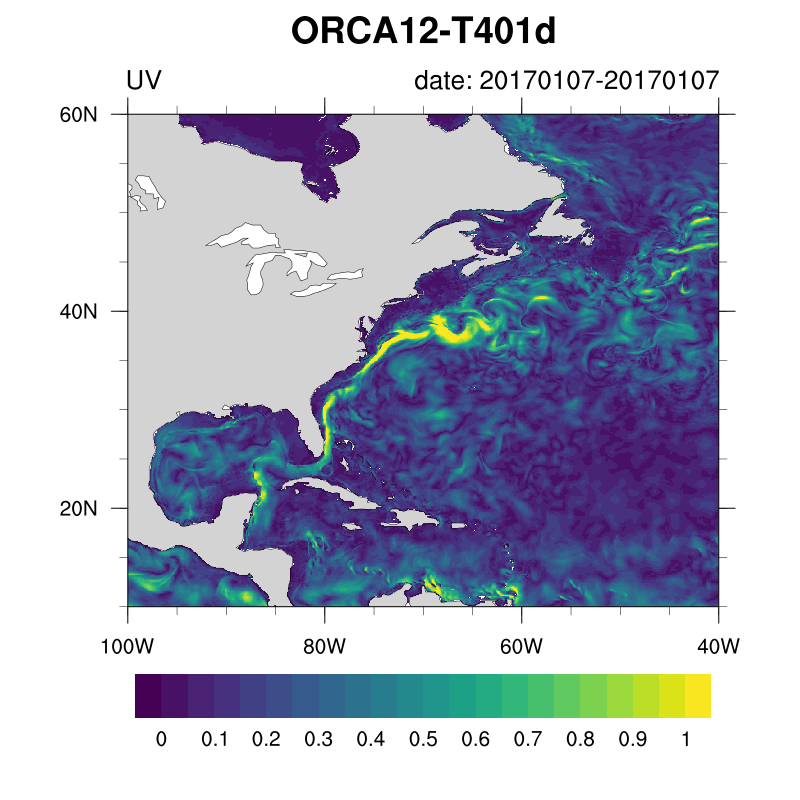 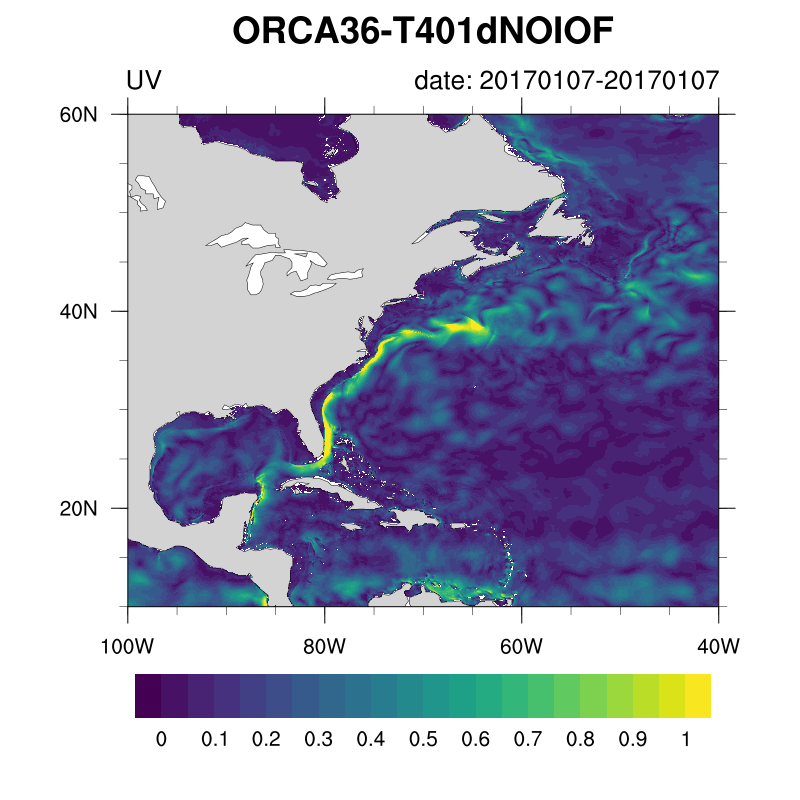 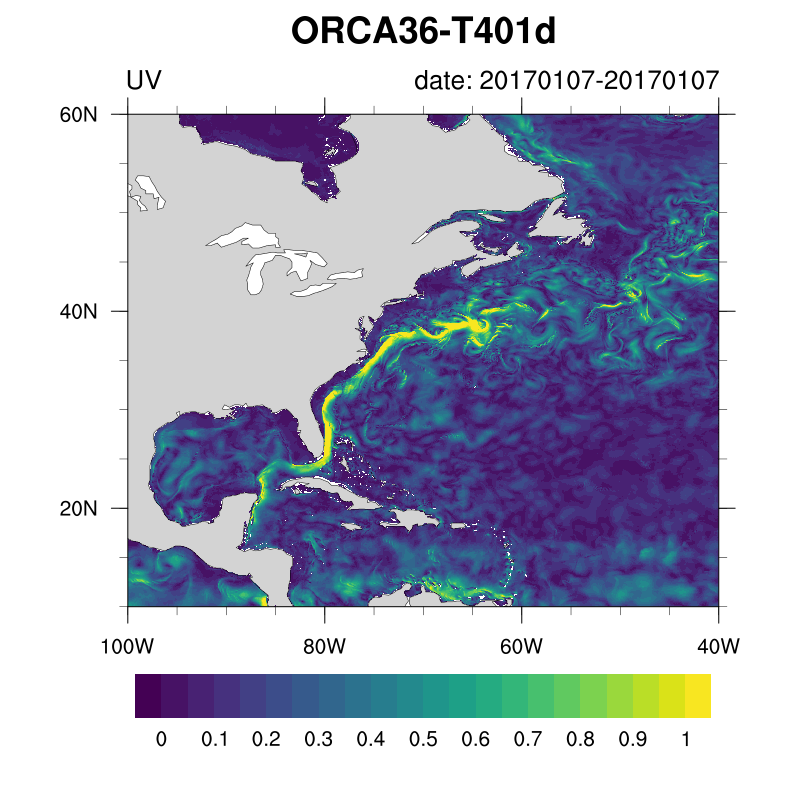 SST after 1hour
MOD(UV) after 7 days (hourly)
Surface velocities after 3 weeks ( 1 hour outputs)
global ¼°
global 1/12°
global 1/36°
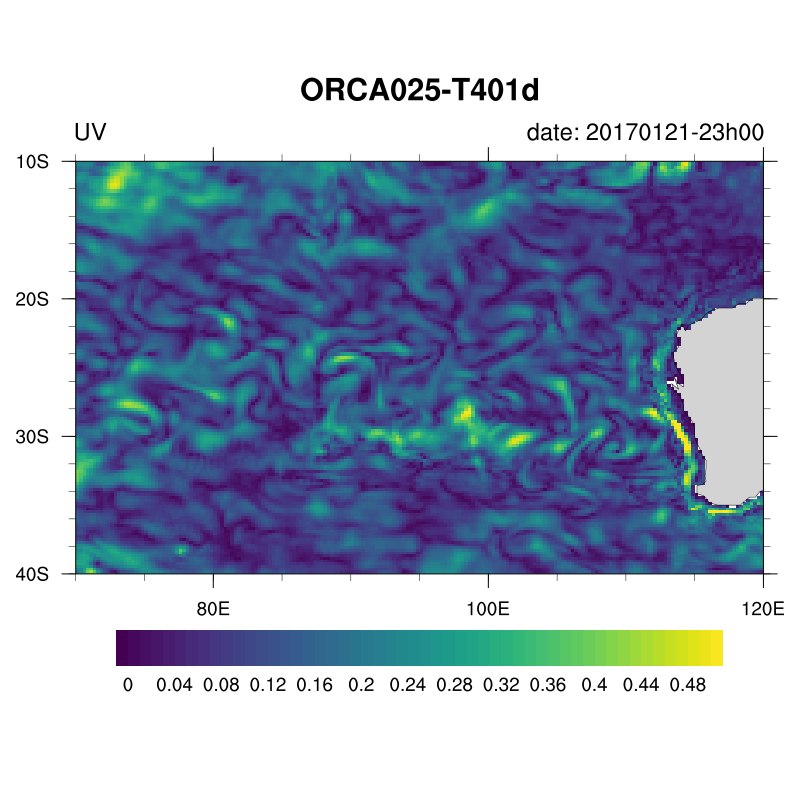 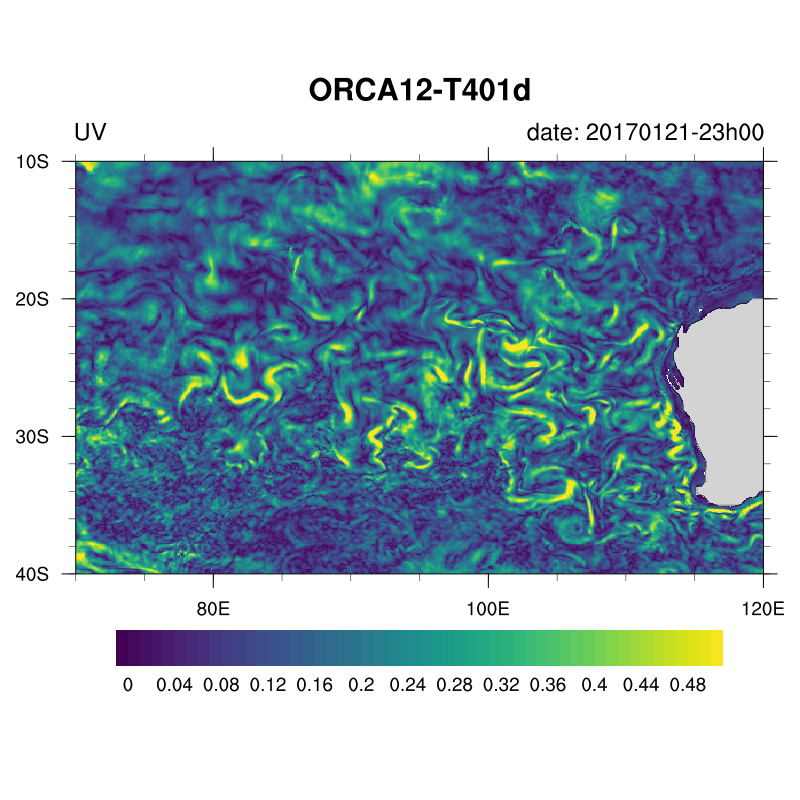 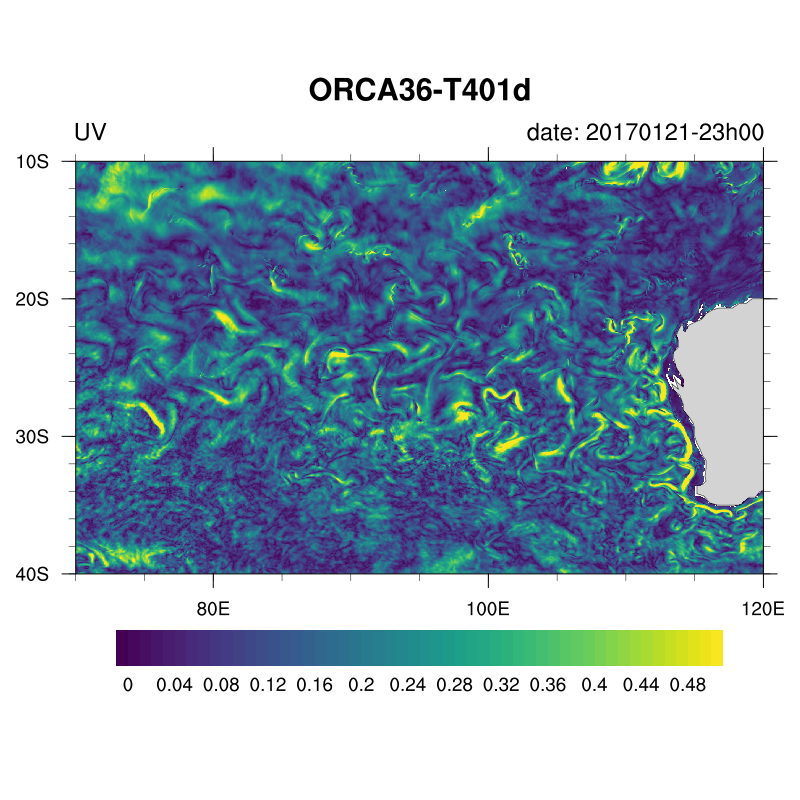 ORCA36 scaling
ORCA025 scalability (MN4)
ORCA025 scalability
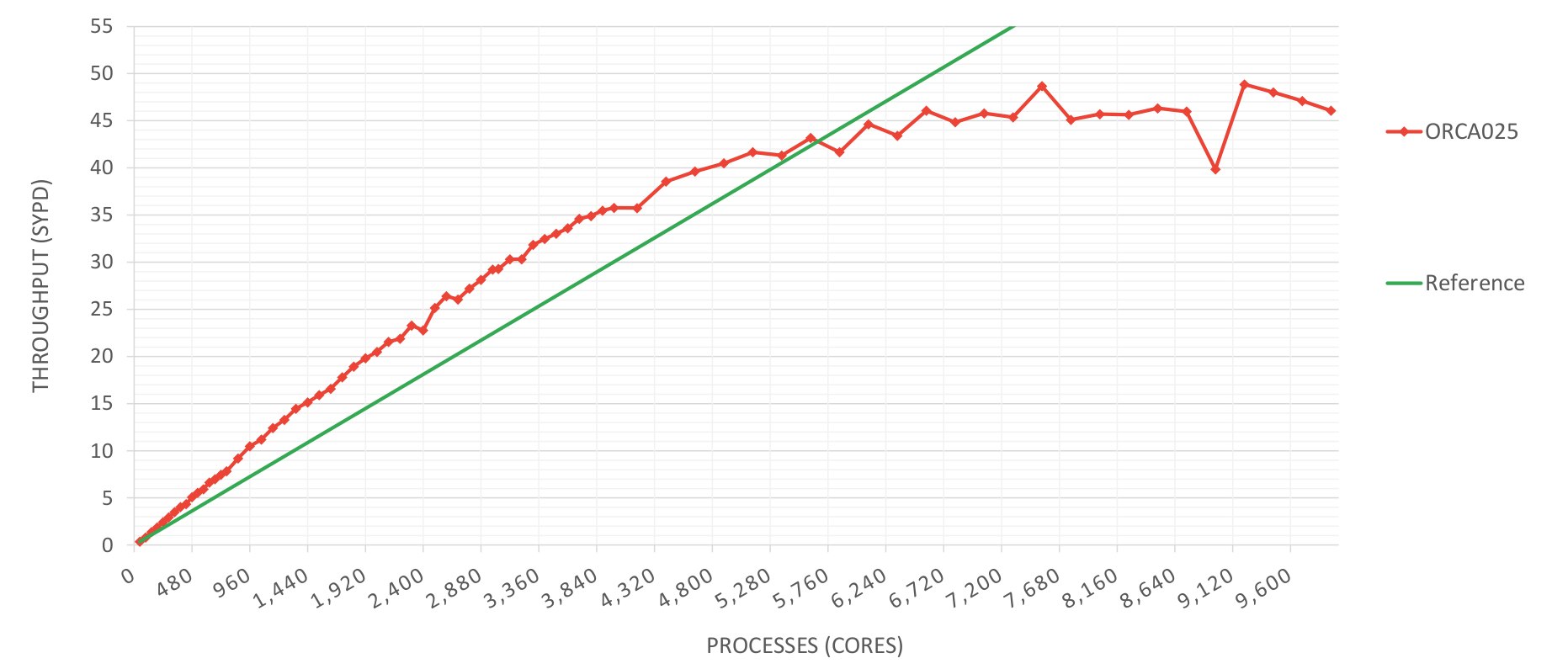 PROCESSES (CORES)
ORCA36 scalability (MN4)
ORCA36 scalability
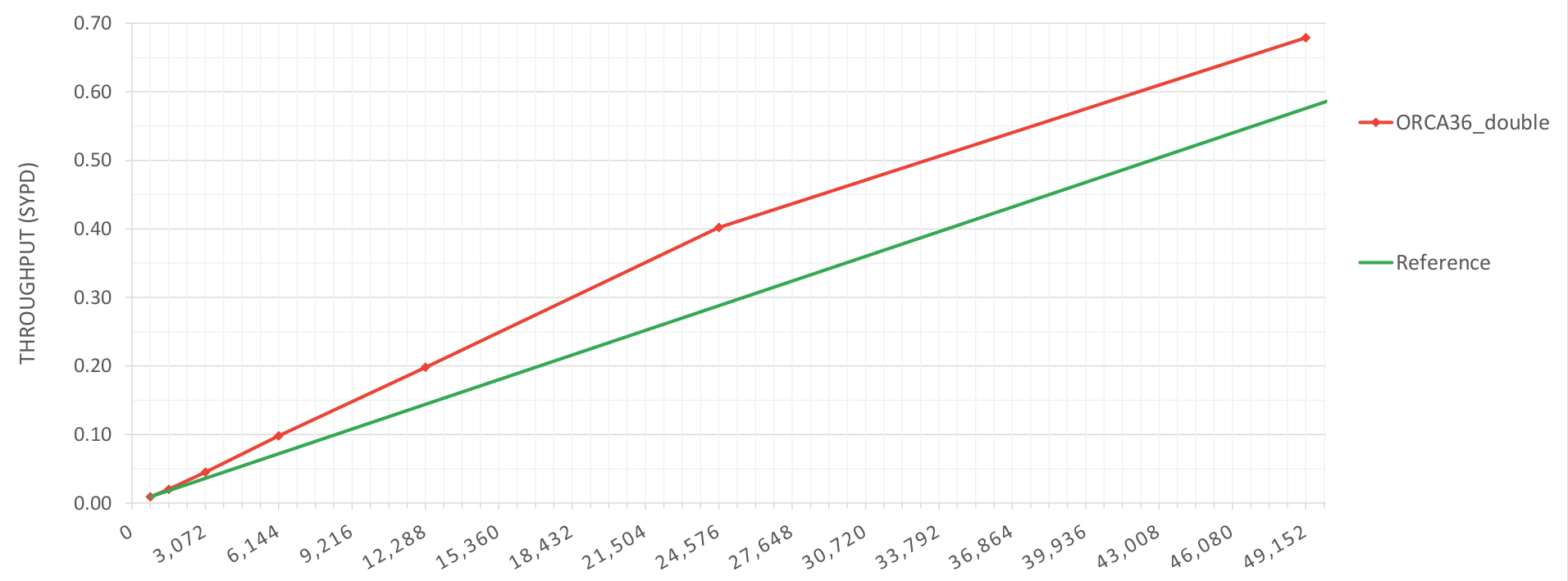 PROCESSES (CORES)
ORCA36 scalability (MN4)
ORCA36 scalability – Grand Challenge
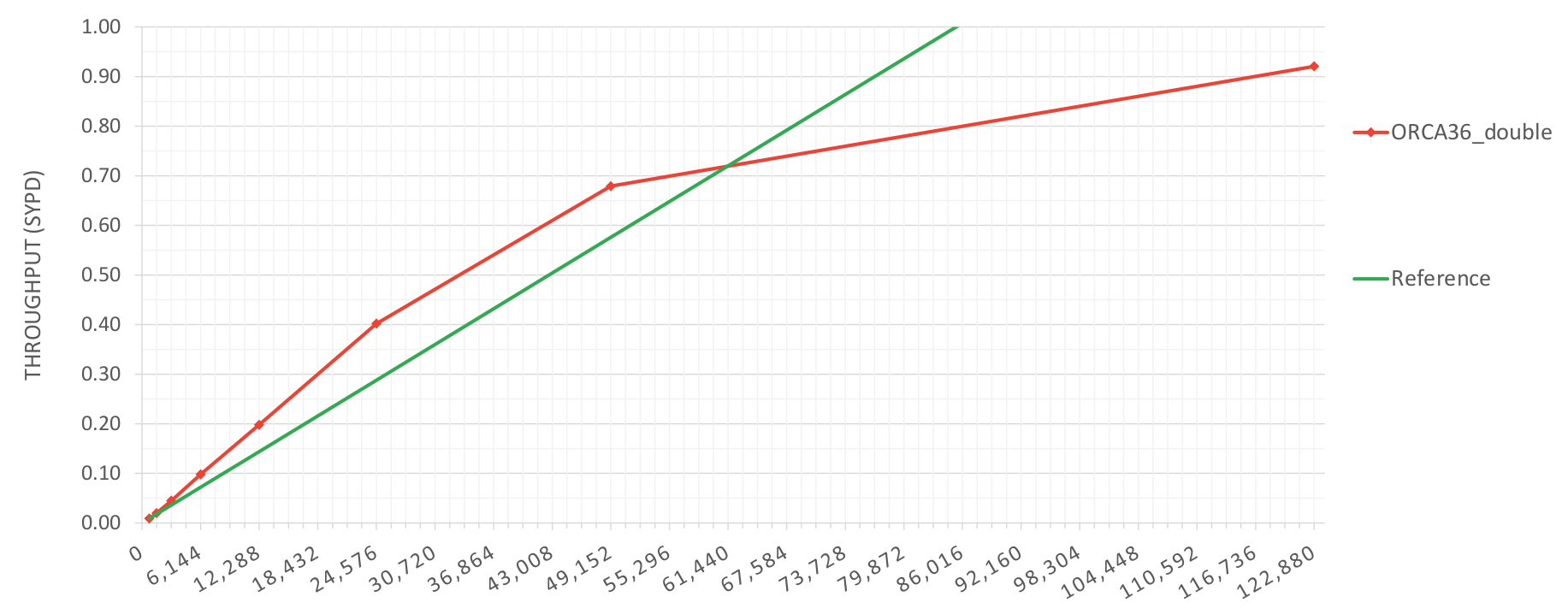 PROCESSES (CORES)
ORCA36 scalability (MN4)
ORCA36 scalability – Double precision vs Single precision
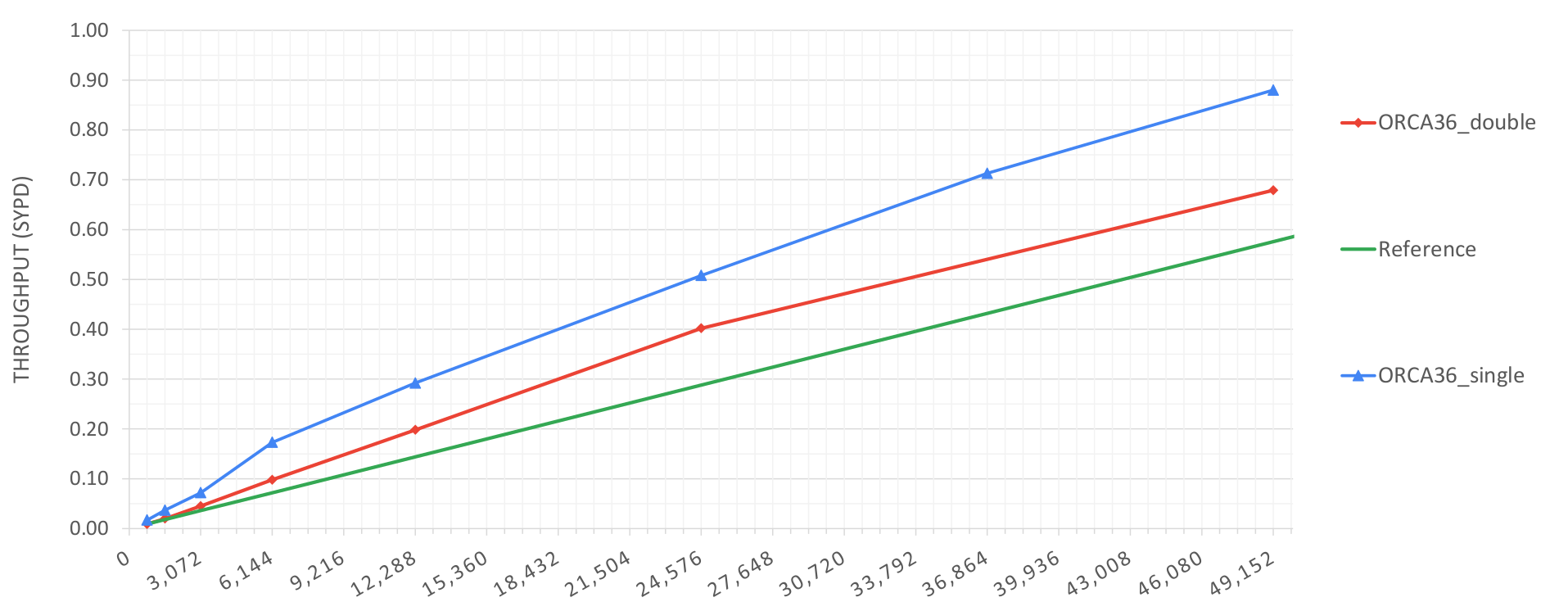 PROCESSES (CORES)
ORCA36 scalability (MN4)
ORCA36 scalability – Double precision vs Single precision – Grand challenge
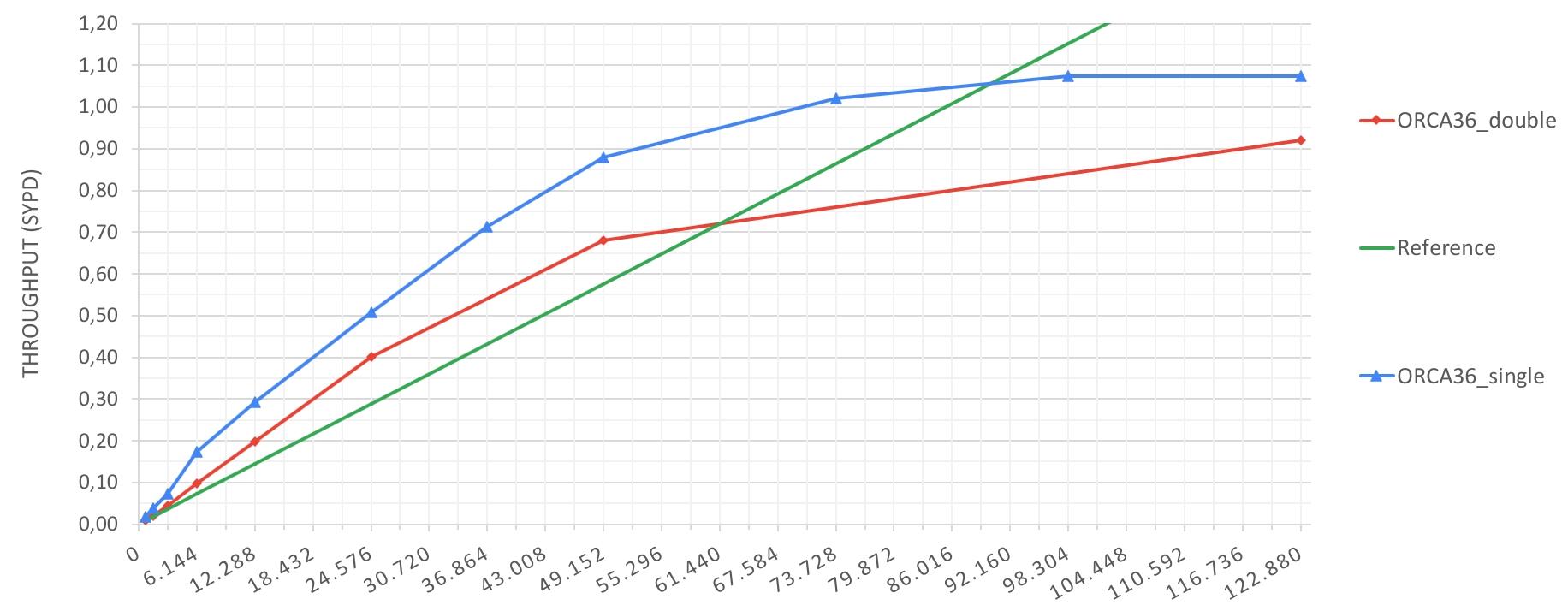 71% of MN4
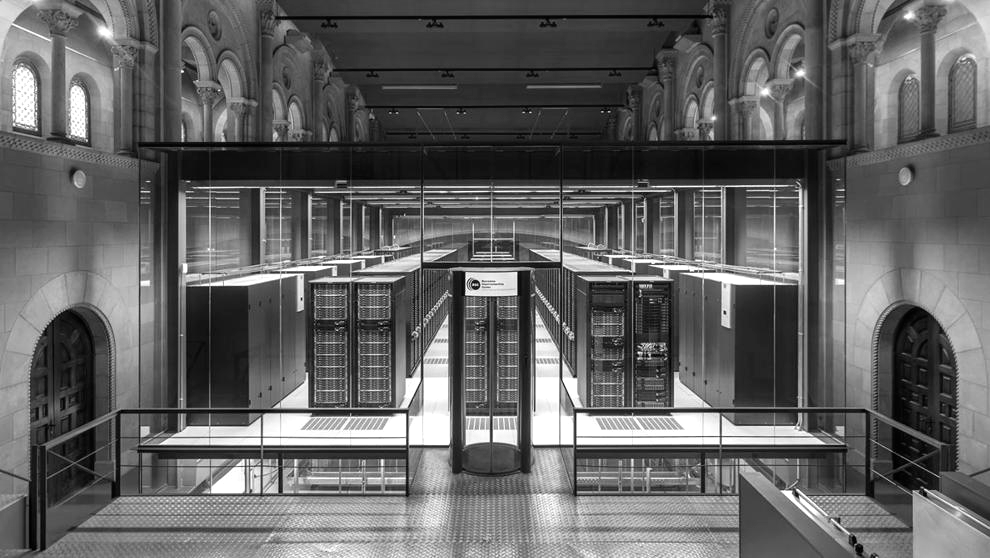 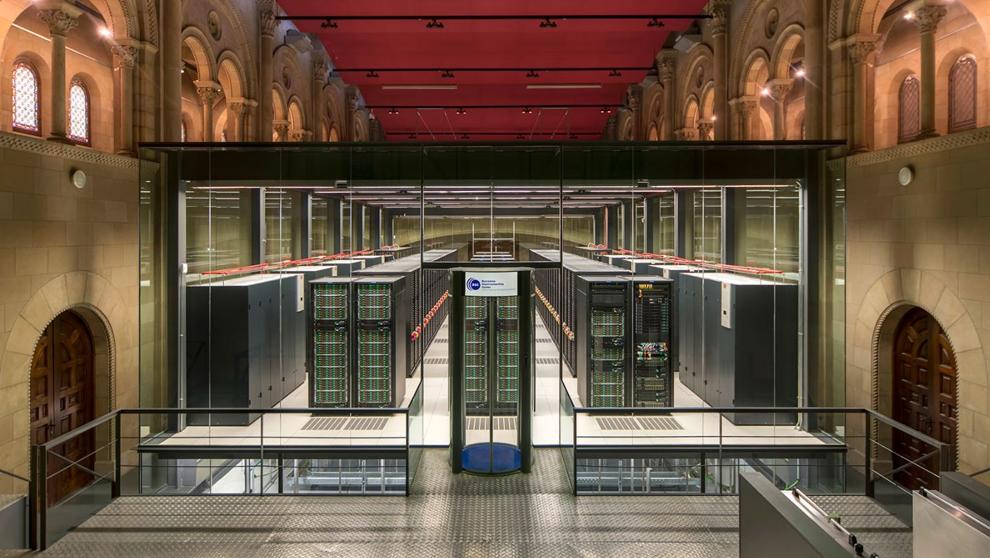 PROCESSES (CORES)
ORCA36 scalability (MN4)
ORCA36 scalability - ICE
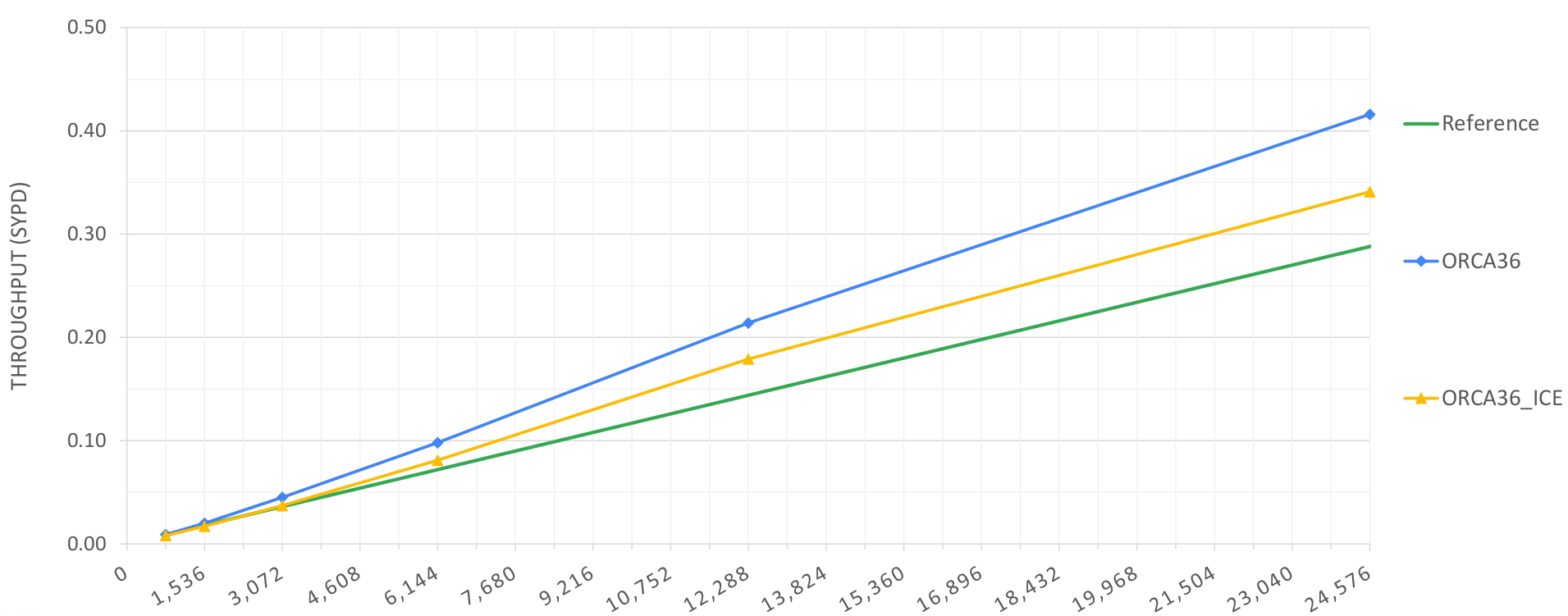 PROCESSES (CORES)
ORCA weak scaling (MN4)
ORCA2, ORCA025 and ORCA36 scalability. Steps per second per subdomain size
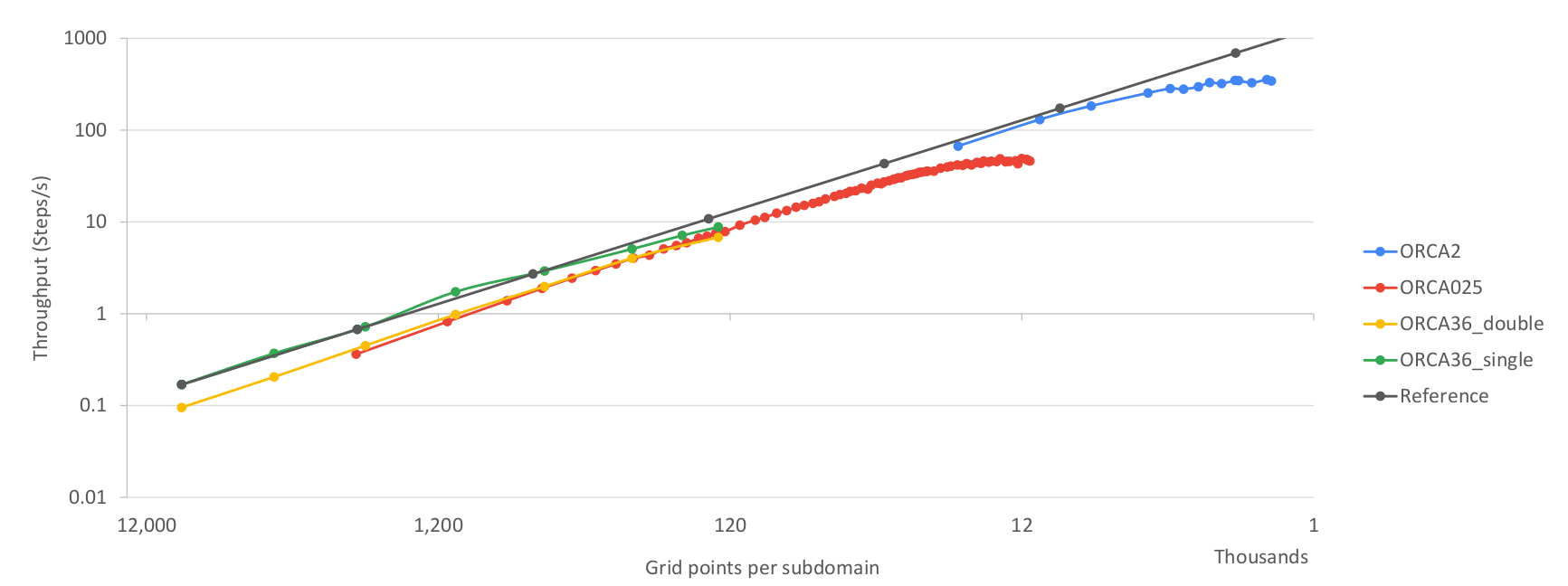 ORCA36 Performance analysis
Performance analysis
Since 1991
Based on traces
Open Source: https://tools.bsc.es
Extrae: Package that generates Paraver trace-files for a post-mortem analysis
Paraver: Trace visualization and analysis browser
Dimemas: Message passing simulator
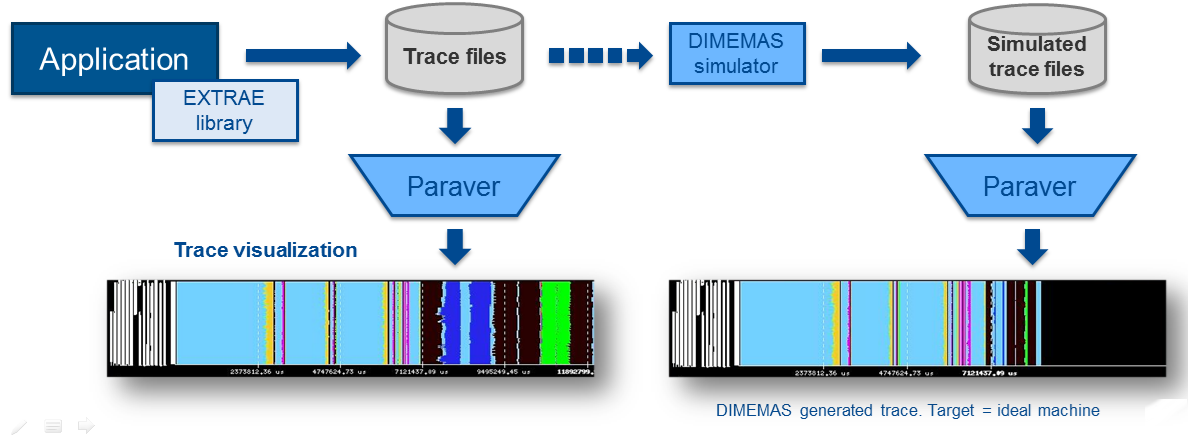 ORCA36 scalability
Model factors explaining scalability on 16, 32 and 64 nodes
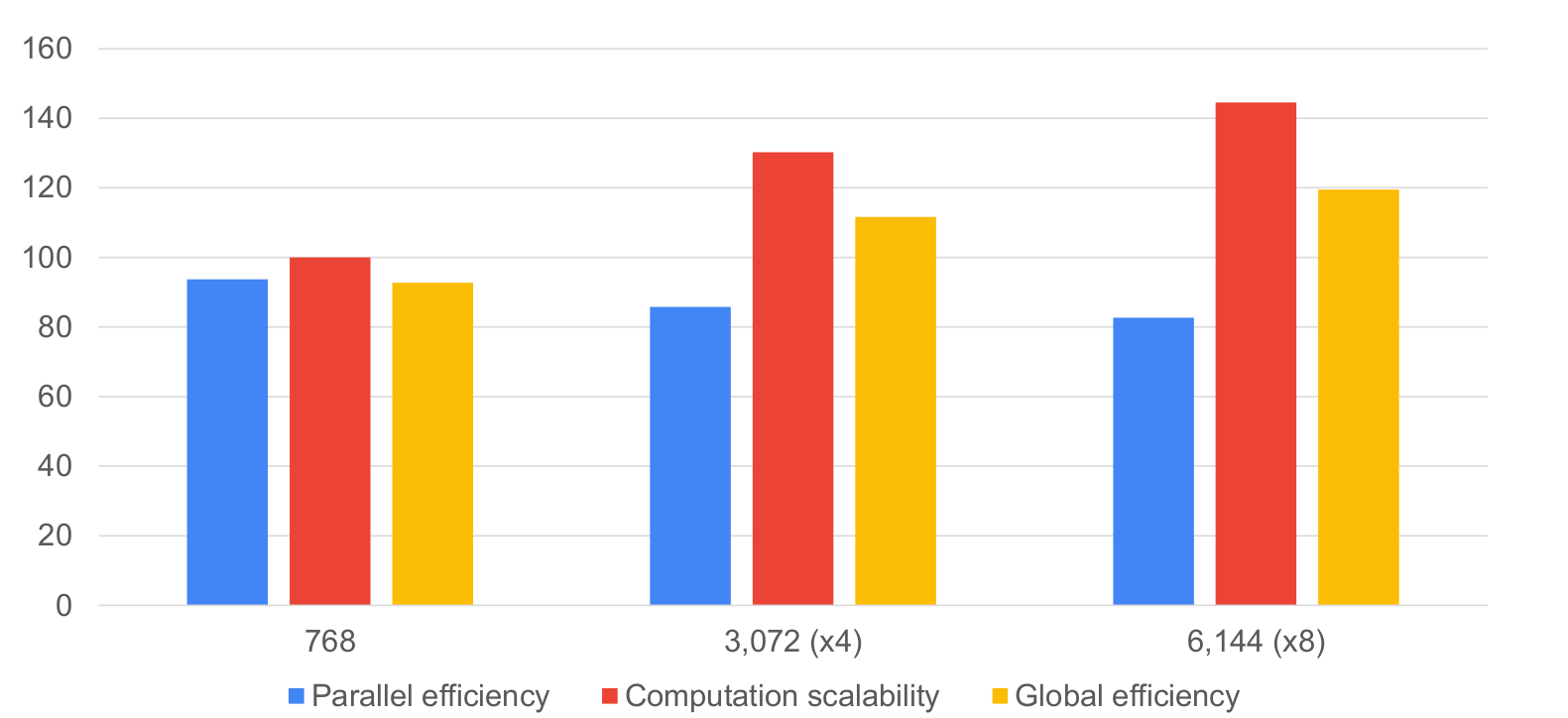 ORCA36 instructions breakdown
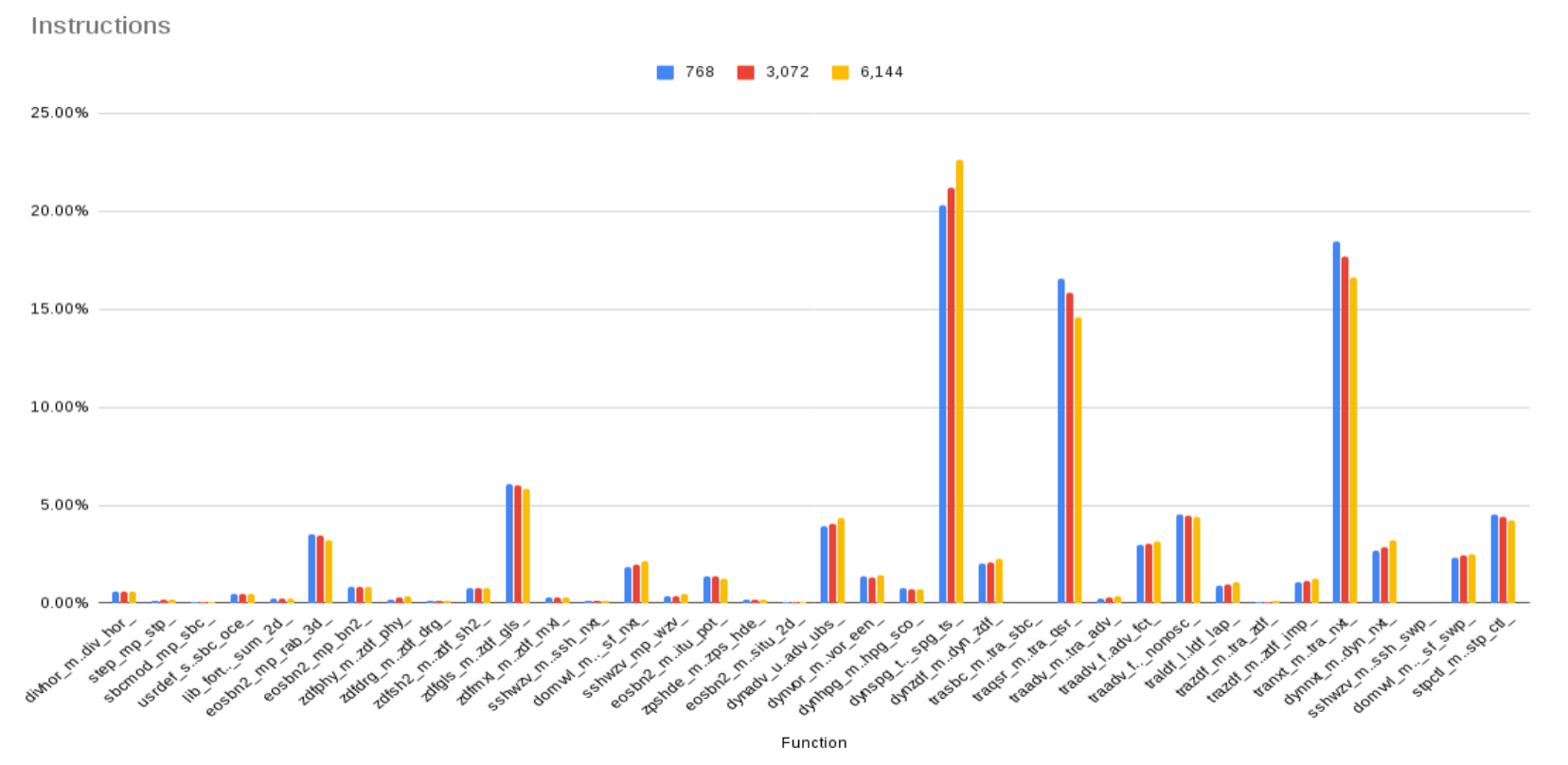 ORCA36 IPC per function
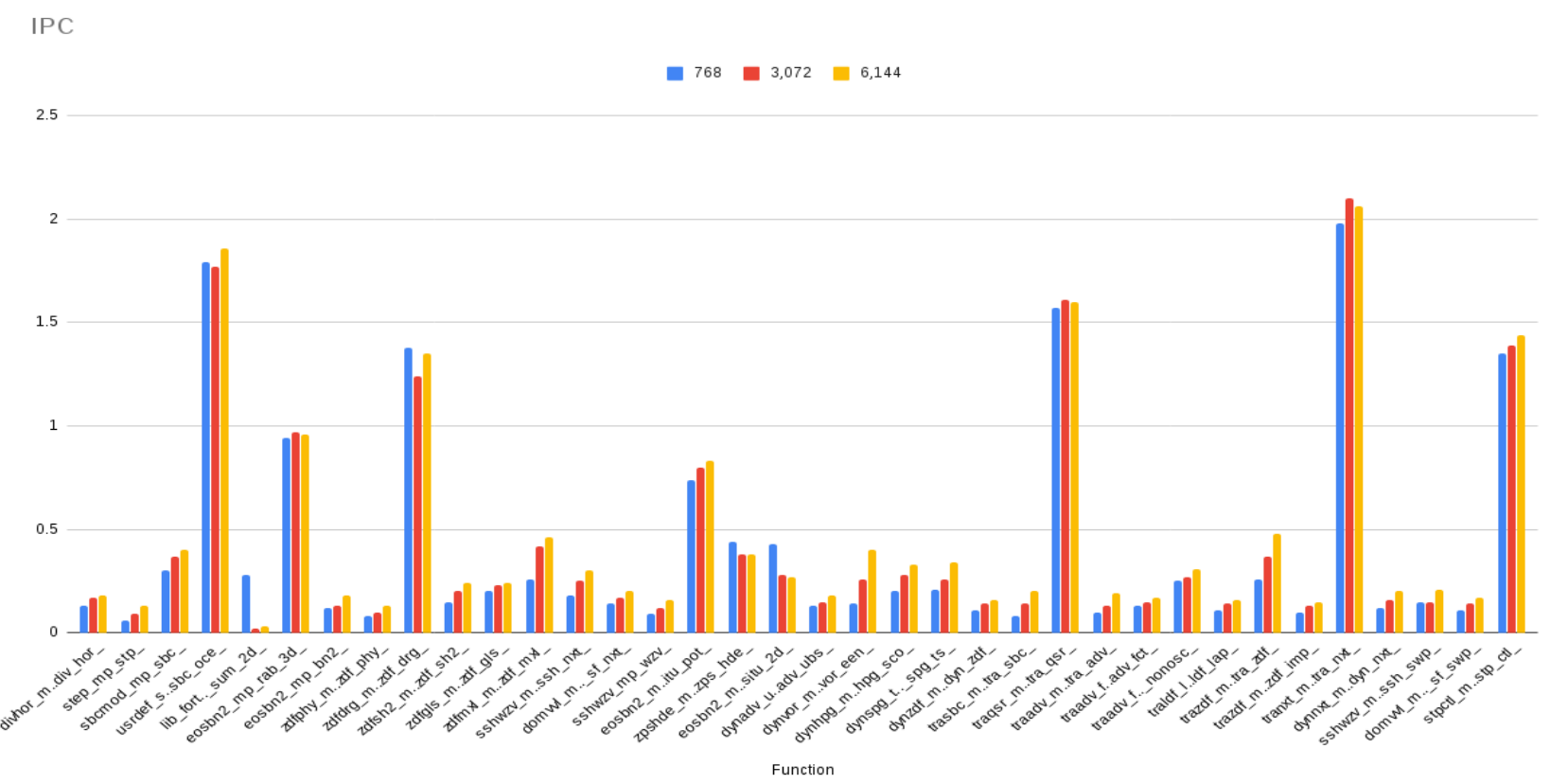 NEMO4 time vs cost
NEMO4 time vs. cost
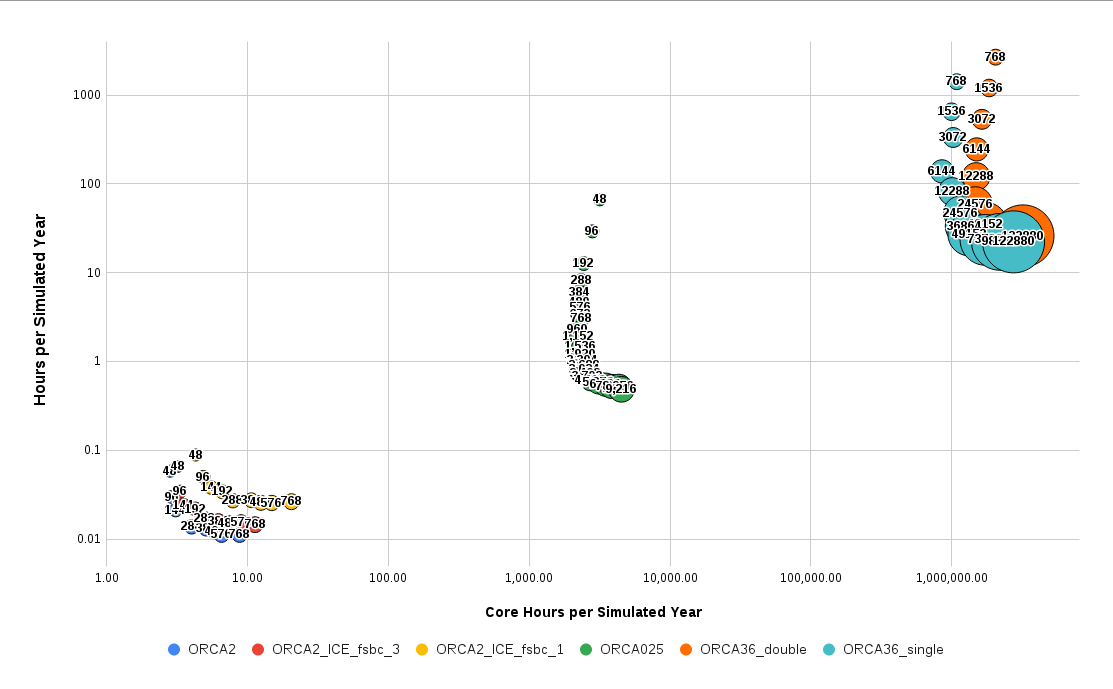 NEMO4 time vs. cost
ORCA 025
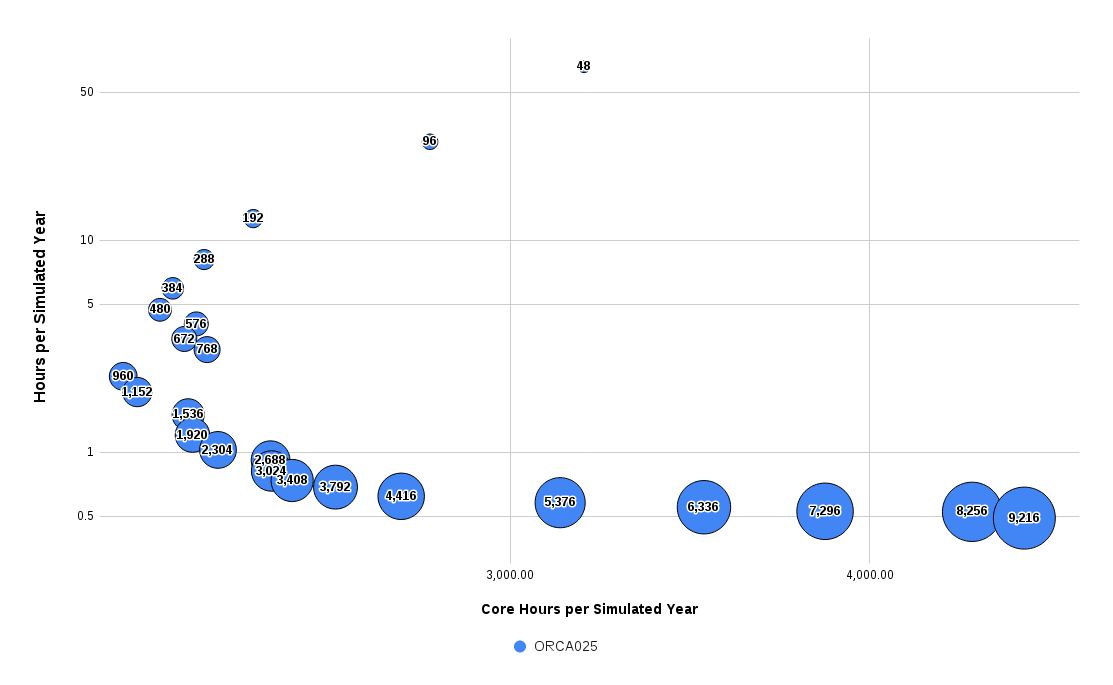 NEMO4 time vs cost
ORCA 36
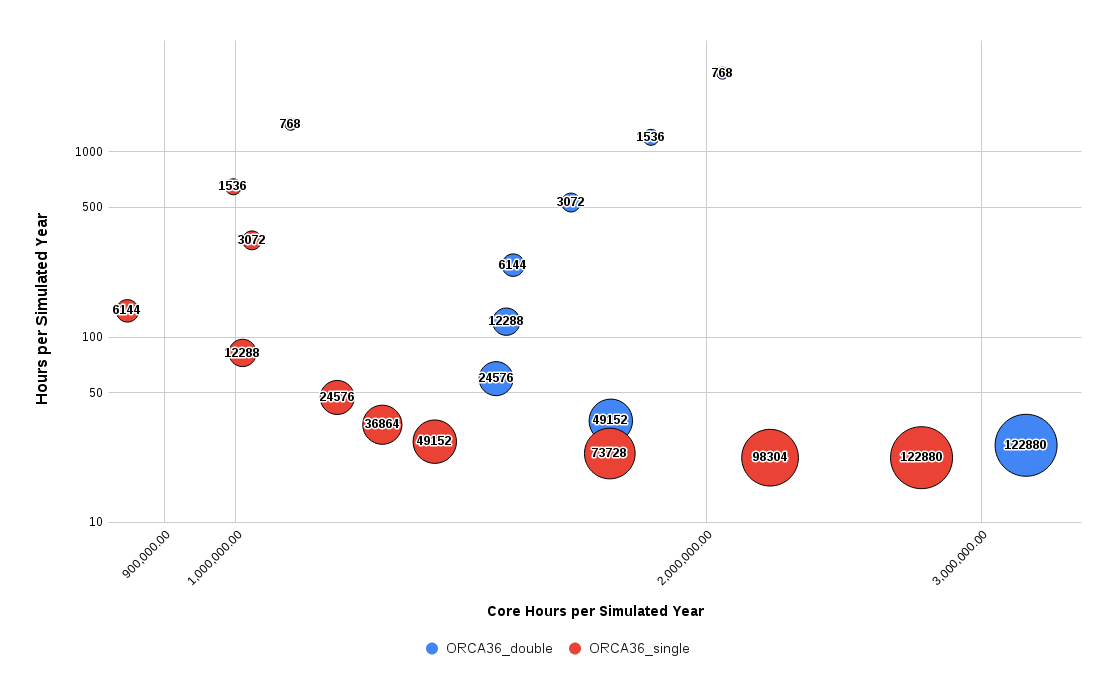 Conclusions
NEMO scalability is good when maintaining subdomain size over 15x15. Max. throughput achieved at 10x10. With very large configurations (and many more PE’s) this may not be true.
Using mixed precision in NEMO may allow to achieve 1SYPD with 3km global resolution on current architectures. Up to x1.9 speedup on memory bandwidth bound configurations.
NEMO memory usage is not scaling: online interpolations in ORCA36 make impossible to run the model on standard nodes. 
Data is an issue: restarts of ~1Tb size.
Porting NEMO diagnostics to GPUs
IMMERSE: Porting diagnostics to GPUs
The diagnostics dia_hsb kernel
DIA_HSB diagnostics time, using one Power9 node
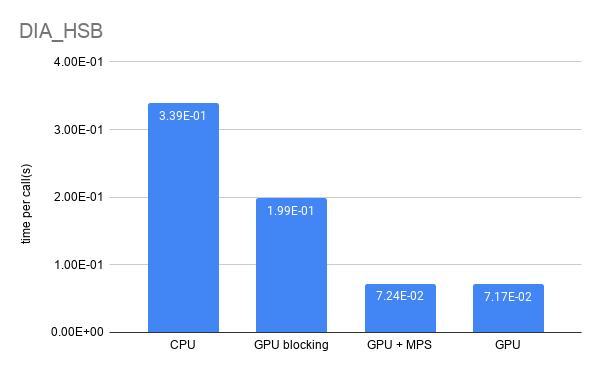 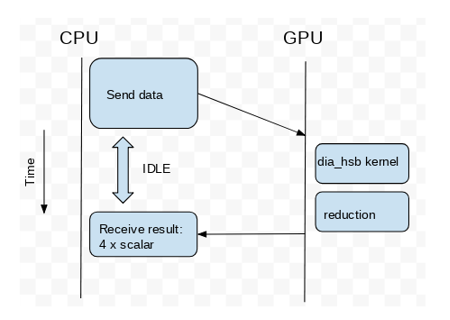 Maicon Faria (BSC)
NEMO's GPU Diagnostic Strong Scaling
ORCA 025
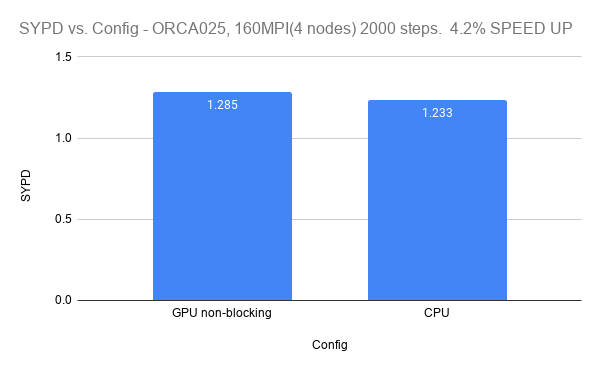 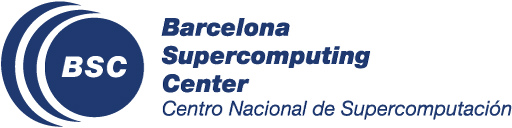 Maicon Faria (BSC)
[Speaker Notes: Elapsed time for the NEMO’s diagnostic routine for the ORCA025 resolution in a synchronous/blocking implementation (2000 steps). The strong scaling behaviour is represented for one, two, and four CTE-Power nodes, each node equipped with four V100 GPUs.]
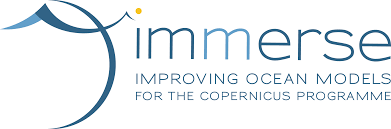 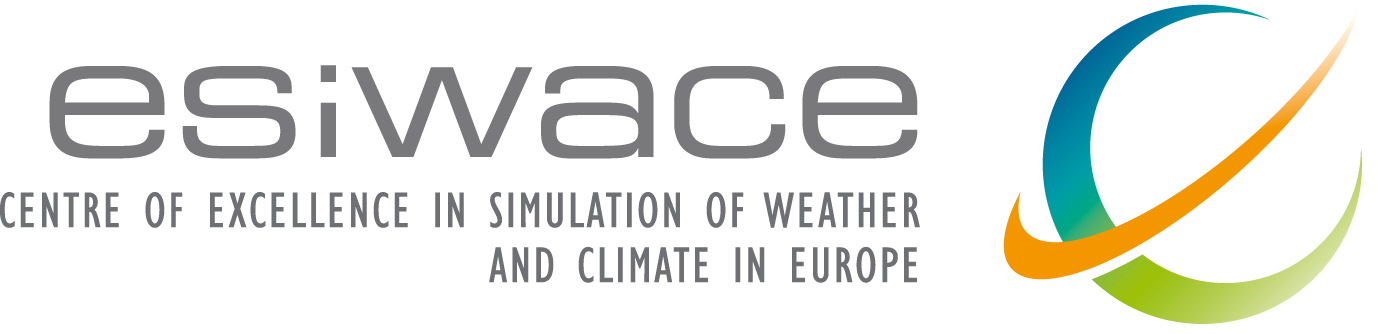 Thank you
This project has received funding from the European Union’s Horizon 2020 research and innovation programme under grant agreement No 821926. 

This project has received funding from the European Union’s Horizon 2020 research and innovation programme under grant agreement No 823988.
miguel.castrillo@bsc.es